CII identified a step wise approach to help drive adoption of smart manufacturing in India
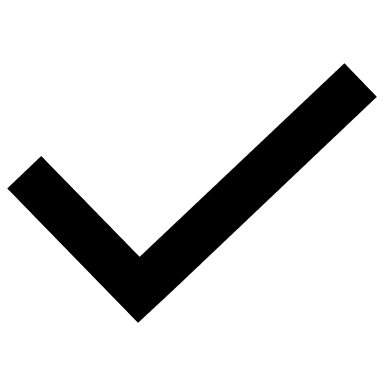 Steps 
already undertaken by CII
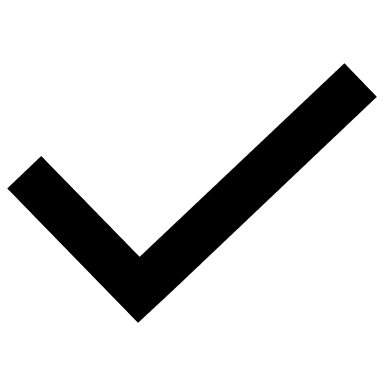 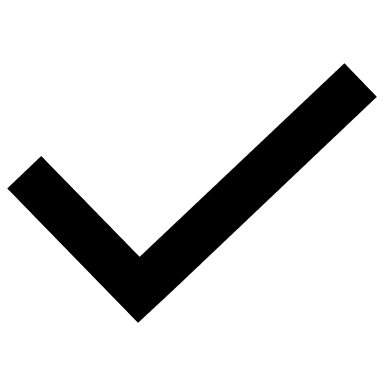 To be undertaken by Govt. in partnership with Industry
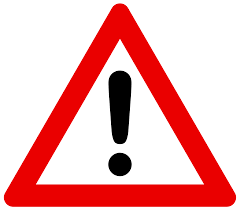 Framework and recommendations already drafted by CII
1
Step 1: Identified all relevant stakeholders
Illustrative
2
Step 2: Defined Smart Manufacturing and its elements
Copy, Connect, Co-create 
Lean to Leap enterprises 
Start small, start early 
Invest in critical thinking, problem solving and creativity
MANTRAS*
Closed-loop digitalized processes
Connected assets 
Virtual platforms
ENABLERS
Sensors
Robotics
Automation Devices 
Additive Mfg. / 3-D Printing
Enhanced Electrification
Digital Twin
7. Big Data Analytics
8. Augmented / Virtual / Mixed Reality
9. Artificial Intelligence
10. Blockchain 
11. ERP systems + Integration platforms
12. Quantum Computing
TECHNOLOGIES AT PLAY
‘Smart Manufacturing brings together closed-looped digitalized processes, people, connected assets, leveraging a virtual platform across design, manufacturing and services leading to mass customization, speed, quality, productivity and security’
DEFINITION
*Sources: 1) CII Analysis 2) Robert Bosch India 3) Nokia India 4) Siemens India 5) Ace Micromatic
3
[Speaker Notes: CII believes that Smart Manufacturing is here to stay and Indian Industry will have to identify strategies to stay on top of during this transition. As a first step CII has defined this new trend so that a structured approach can be taken to arrive at strategies to address this disruption. 

One point to note is that it is not about just adopting technology for its sake, but to do so to become more competitive / better leveraging existing technologies.]
Step 3: Prioritized sectors to promote smart manufacturing
Illustrative
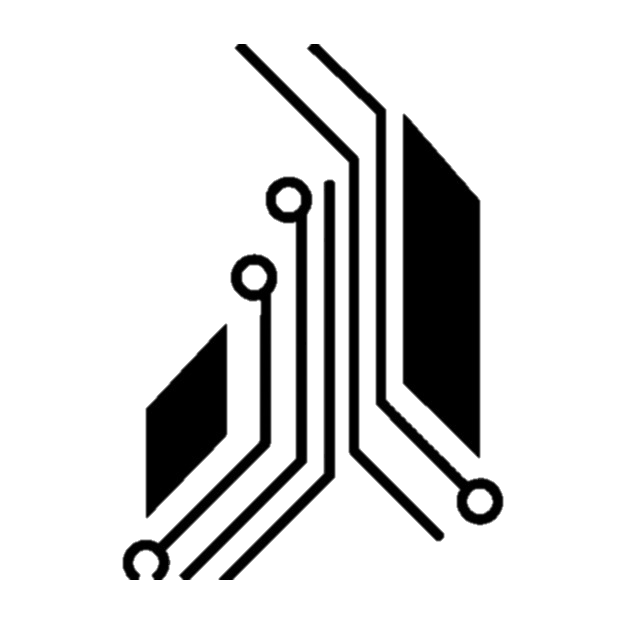 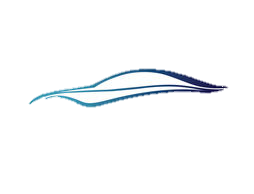 ICTE Manufacturing
Mother sector for all smart hardware such as sensors, shop-floor networking devices etc.
Automotive
45% of Indian manufacturing sector
Lead adopter of smart manufacturing
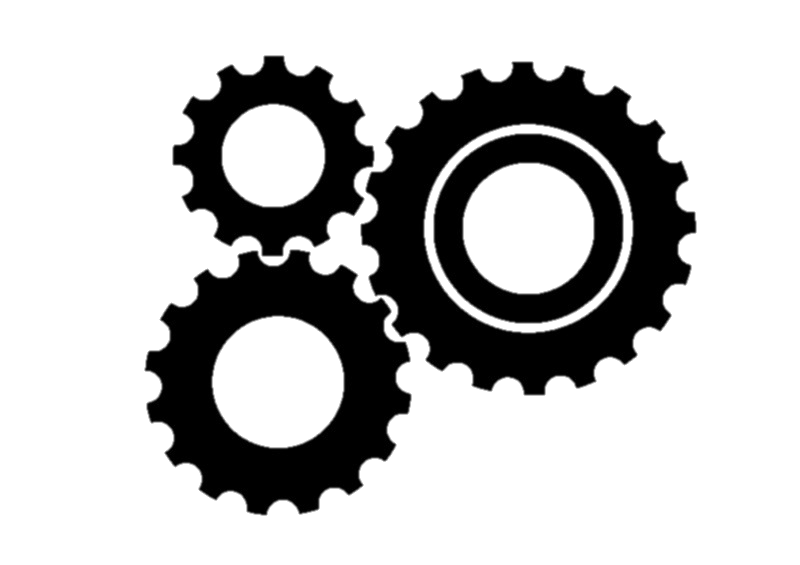 Engineering
Backbone for industrial growth 
Lead adopter of smart manufacturing
Comprises of machine tools, electrical machinery, control instruments, construction equipments, etc.
MSMEs
Share of MSME to Indian manufacturing is 45% 
Biggest employer after agriculture sector
DHI is the nodal Government dpt. for 2 of the 4 prioritized areas
4
Step 4: Develop an Industry 4.0 India Platform
Step 4.1: Create empowered body
Create a dedicated and empowered central body i.e. Industry 4.0 India Platform, co-led by:
Senior Government Official
President, CII
Supported by a select steering committee
Enter into MoUs/ partner with countries who have already implemented Industry 4.0 programmes e.g. Germany, UK, etc.
Step 4.2: On-board Industry as a partner
Establish a steering committee from industry to be created to assist in formulation and implementation various initiatives.
Step 4.3: Define KRAs and Launch a platform
Propagate need for Smart Manufacturing as a national priority for manufacturing
Launch Industry 4.0 India platform formally
Partnership with research and Technology institutes
Collect use-cases and commence consulting
Incentivize adoption of smart manufacturing
5
Step 5: Develop enabling eco-system for fostering adoption of smart manufacturing*
Illustrative
Infrastructure

Sensors and communications devices business to be promoted
Digital Connectivity to be improved
Uninterrupted internet bandwidth to be made available
Policy

Cyber-security
Cloud, Data, Security, Privacy, Spectrum
Regulatory (telecom, standards)
Data privacy
Standards + Interoperability
Skilling

Skilling and re-skilling
Academic curriculum to be revised as per relevance (schools, colleges)
Partnership with academic institutes like IITs, NITs, etc.
Technology

Institutional Eco-system
Hardware, Software
R&D
Collaborations
*Detailed recommendations in the annexure
6